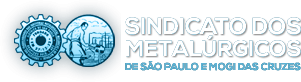 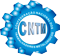 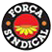 ENCONTRO DE CIPEIROS
11/09/2023 – São Paulo - SP 

MODERNIZAÇÃO SINDICAL
ASSÉDIO MORAL E SEXUAL
Cesar Augusto de Mello – consultor jurídico trabalhista/ sindical da Central Força Sindical
O que é assédio moral?

Assédio moral é a exposição de pessoas a situações humilhantes e constrangedoras no ambiente de trabalho, de forma repetitiva e prolongada, no exercício de suas atividades

É a conduta abusiva, manifestando-se por comportamentos, palavras, atos, gestos ou escritos que possam trazer danos à personalidade, à dignidade ou à integridade física e psíquica de uma pessoa
FUNDAMENTO LEGAL:

A Constituição da República Federativa do Brasil tem como fundamentos: 
a dignidade da pessoa humana e o valor social do trabalho (art. 1º, III e IV). É assegurado o direito à saúde, ao trabalho e à honra (art. 5º, X, e 6º)

Código Civil:
 Aquele que, por ação ou omissão voluntária, negligência ou imprudência, violar direito e causar dano a outrem, ainda que exclusivamente moral, comete ato ilícito (art. 186)
No ambiente de trabalho, o assédio moral pode ser classificado de acordo com a sua abrangência:


 - Assédio moral interpessoal: Ocorre de maneira individual, direta e pessoal, com a finalidade de prejudicar ou eliminar o profissional na relação com a equipe;

 - Assédio moral institucional: Ocorre quando a própria organização incentiva ou tolera atos de assédio. Neste caso, a própria pessoa jurídica é também autora da agressão, uma vez que, por meio de seus administradores, utiliza-se de estratégias organizacionais desumanas para melhorar a produtividade, criando uma cultura institucional de humilhação e controle
Quanto ao tipo, o assédio moral manifesta-se de três modos distintos:

 1) Assédio moral vertical
 Ocorre entre pessoas de nível hierárquico diferentes, chefes e subordinados, e pode ser subdividido em duas espécies: 

- Descendente: assédio caracterizado pela pressão dos chefes em relação aos subordinados. Os superiores se aproveitam de sua condição de autoridade para pôr o colaborador em situações desconfortáveis, como desempenhar uma tarefa que não faz parte de seu ofício e qualificação, a fim de puni-lo pelo cometimento de algum erro, por exemplo.

 Ascendente: Assédio praticado por subordinado ou grupo de subordinados contra o chefe. Consiste em causar constrangimento ao superior hierárquico por interesses diversos. Ações ou omissões para “boicotar” um novo gestor, indiretas frequentes diante dos colegas e até chantagem visando a uma promoção são exemplos de assédio moral desse tipo. 

 2) Assédio moral horizontal 
Ocorre entre pessoas que pertencem ao mesmo nível de hierarquia. É um comportamento instigado pelo clima de competição exagerado entre colegas de trabalho. O assediador promove liderança negativa perante os que fazem intimidação ao colega, conduta que se aproxima do bullying, por ter como alvo vítimas vulneráveis.

 3) Assédio moral misto
 Consiste na acumulação do assédio moral vertical e do horizontal. A pessoa é assediada por superiores hierárquicos e também por colegas de trabalho. Em geral, a iniciativa da agressão começa sempre com um autor, fazendo com que os demais acabem seguindo o mesmo comportamento
Situações e assédio moral:

Retirar a autonomia do colaborador ou contestar, a todo o momento, suas decisões; 

Sobrecarregar o colaborador com novas tarefas ou retirar o trabalho que habitualmente competia a ele executar, provocando a sensação de inutilidade e de incompetência;

Ignorar a presença do assediado, dirigindo-se apenas aos demais colaboradores; 

Passar tarefas humilhantes; -Gritar ou falar de forma desrespeitosa; 

Espalhar rumores ou divulgar boatos ofensivos a respeito do colaborador; 

Não levar em conta seus problemas de saúde;

Criticar a vida particular da vítima; 

Atribuir apelidos pejorativos; -Impor punições vexatórias (dancinhas, prendas); 

Postar mensagens depreciativas em grupos nas redes sociais; 

Evitar a comunicação direta, dirigindo-se à vítima apenas por e-mail, bilhetes ou terceiros e outras formas de comunicação indireta;

Isolar fisicamente o colaborador para que não haja comunicação com os demais colegas
Situações e assédio moral: (continuação)

Desconsiderar ou ironizar, injustificadamente, as opiniões da vítima; 

Retirar cargos e funções sem motivo justo; 

Impor condições e regras de trabalho personalizadas, diferentes das que são cobradas dos outros profissionais; 

Delegar tarefas impossíveis de serem cumpridas ou determinar prazos incompatíveis para finalização de um trabalho; 

Manipular informações, deixando de repassá-las com a devida antecedência necessária para que o colaborador realize suas atividades; - 

Vigilância excessiva; - 

Limitar o número de vezes que o colaborador vai ao banheiro e monitorar o tempo que lá ele permanece; -
Advertir arbitrariamente; e  

Instigar o controle de um colaborador por outro, criando um controle fora do contexto da estrutura hierárquica, para gerar desconfiança e evitar a solidariedade entre colegas
Atenção!

 Situações isoladas podem causar dano moral, mas não necessariamente configuram assédio moral. Para que o assédio seja caracterizado, as agressões devem ocorrer repetidamente, por tempo prolongado, e com a intenção de prejudicar emocionalmente a vítima.

(agressão, repetição prolongada e intenção de prejudicar emocionalmente)
O QUE NÃO É ASSÉDIO?

Exigências profissionais:
Exigir que o trabalho seja cumprido com eficiência e estimular o cumprimento de metas não é assédio moral. Toda atividade apresenta certo grau de imposição a partir da definição de tarefas e de resultados a serem alcançados. No cotidiano do ambiente de trabalho, é natural existir cobranças, críticas e avaliações sobre o trabalho e o comportamento profissional dos colaboradores. Por isso, eventuais reclamações por tarefa não cumprida ou realizada com displicência não configuram assédio moral. 

 Aumento do volume de trabalho:
Dependendo do tipo de atividade desenvolvida, pode haver períodos de maior volume de trabalho. A realização de serviço extraordinário é possível, se dentro dos limites da legislação e por necessidade de serviço. A sobrecarga de trabalho só pode ser vista como assédio moral se usada para desqualificar especificamente um indivíduo ou se usada como forma de punição. – 

Uso de mecanismos tecnológicos de controle:
Para gerir o quadro de pessoal, as organizações cada vez mais se utilizam de mecanismos tecnológicos de controle, como ponto eletrônico. Essas ferramentas não podem ser consideradas meios de intimidação, uma vez que servem para o controle da frequência e da assiduidade dos colaboradores. - Más condições de trabalho A condição física do ambiente de trabalho (ambiente pequeno e pouco iluminado, por exemplo) não representa assédio moral, a não ser que o profissional seja colocado nessas condições com o objetivo de desmerecê-lo frente aos demais
Consequências:

O assédio moral traz consequências psíquicas, físicas, sociais e profissionais para o assediado e prejudica o ambiente de trabalho, as organizações e o Estado. –

CONSEQUÊNCIAS PARA O INDIVÍDUO:
Dores generalizadas; - Palpitações; - Distúrbios digestivos; - Dores de cabeça; - Hipertensão arterial (pressão alta); - Alteração do sono; - Irritabilidade; - Crises de choro; - Abandono de relações pessoais; - Problemas familiares; - Isolamento; - Depressão; - Síndrome do pânico; - Estresse; - Esgotamento físico e emocional; - Perda do significado do trabalho; e - Suicídio. 


CONSEQUÊNCIAS PARA A EMPRESA:
Redução da produtividade; - Rotatividade de pessoal; - Aumento de erros e acidentes; - Absenteísmo (faltas); - Licenças médicas; - Exposição negativa da marca; - Indenizações trabalhistas; e - Multas administrativas. – 

CONSEQUÊNCIAS PRA O ESTADO:
Custos com tratamentos médicos; - Despesas com benefícios sociais; e - Custos com processos administrativos e judiciais
O QUE FAZER?
A vítima:

Reunir provas do assédio:
Anotar, com detalhes, todas as situações de assédio sofridas com data, hora e local, e listar os nomes dos que testemunharam os fatos; - 
Buscar ajuda dos colegas, principalmente daqueles que testemunharam o fato ou que já passaram pela mesma situação; - 
Buscar orientação psicológica sobre como se comportar para enfrentar tais situações;  
Comunicar a situação ao setor responsável, ao superior hierárquico do assediador ou à Ouvidoria; -
Caso não tenha sucesso na denúncia, procurar o sindicato profissional ou o órgão representativo de classe ou a associação; e –
Avaliar a possibilidade de ingressar com ação judicial de reparação de danos morais
TST - RECURSO DE REVISTA: RR 16270920115040231
Jurisprudência • Acórdão • Data de publicação: 28/03/2014
RECURSO DE REVISTA. INDENIZAÇÃO POR DANOS MORAIS. ASSÉDIO MORAL. COBRANÇA EXCESSIVA DE METAS. AMEAÇA DE DISPENSA. Demonstrado o assédio moral ao reclamante, decorrente da postura excessiva de seu superior hierárquico na busca do cumprimento de metas, sob a ameaça de dispensa, resta configurado o abalo moral e psíquico a ensejar a reparação. Intactos, assim, os artigos 186 e 927 do Código Civil . Recurso de revista não conhecido. ASSÉDIO MORAL. VALOR DA INDENIZAÇÃO POR DANOS MORAIS. R$ 20.000,00.


TST - AGRAVO DE INSTRUMENTO EM RECURSO DE REVISTA: AIRR 19636620155020089
Jurisprudência • Acórdão • Data de publicação: 14/05/2021
AGRAVO DE INSTRUMENTO DA RECLAMADA. RECURSO DE REVISTA. VIGÊNCIA DA LEI 13.015/2014 E DA IN 40/TST . INDENIZAÇÃO POR DANOS MORAIS. ASSÉDIO MORAL. CONSTRANGIMENTO E HUMILHAÇÃO. CARACTERIZAÇÃO. O Tribunal Regional, valorando a prova, condenou a reclamada ao pagamento de indenização por danos morais, sob o fundamento de que a reclamante comprovou que sofria assédio moral. Registrou o seguinte depoimento testemunhal que "Leandra, a gerente, dizia que iria arrasar com a reclamante e colocou-a para realizar trabalho de outras (...); mesmo de férias, Leandra compareceu um dia e falou que se a reclamante não batesse a meta, seria arrasada; 4 - a caixa Bianca também fazia piadas com a reclamante (...); Bianca chamava a reclamante de Patati Patatá; sabe que a reclamante não trabalha mais lá porque não aguentava as humilhações"
TST - RECURSO DE REVISTA: RR 529001920095020048
Jurisprudência • Acórdão • Data de publicação: 14/06/2019
RECURSO DE REVISTA. ASSÉDIO MORAL. ABUSO DO PODER DIRETIVO. PERSEGUIÇÃO. ISOLAMENTO DO EMPREGADO. ÓCIO FORÇADO. INDENIZAÇÃO POR DANO MORAL. "QUANTUM" ARBITRADO. EXCEPCIONAL REDUÇÃO PELO TRIBUNAL SUPERIOR DO TRABALHO. Assim, o patamar indenizatório comporta redução para R$ 50.000,00 (cinquenta mil reais), valor mais consentâneo com a jurisprudência deste Tribunal Superior, e suficiente para satisfazer as finalidades punitiva, reparatória e preventiva da indenização por dano moral. 




TRT-14 - RECURSO ORDINÁRIO: RO 8996620175140008 RO-AC 0000899-66.2017.5.14.0008
Jurisprudência • Acórdão • Data de publicação: 11/04/2019
RECURSO ORDINÁRIO PATRONAL. ASSÉDIO MORAL. DOENÇA PSÍQUICA. DANO MORAL. INDENIZAÇÃO. Caracteriza-se o assédio moral por meio de comportamentos reiterados do empregador ou seus prepostos para com seus empregados, que evidenciem perseguição, ofensa, constrangimento, humilhação, buscando inferiorizar a vítima, implicando, por conseguinte, em dano à dignidade do empregado. Assim, considerando que no caso dos autos, logrou êxito a Reclamante em comprovar tais condutas contra si, ou seja, que sofria constante hostilidade e agressividade por parte da superiora hierárquica, de forma repetitiva e abusiva, que redundou, inclusive, no surgimento e/ou agravamento de doença psíquica, impõe-se manter a sentença que deferiu o pedido da Autora de indenização por dano moral decorrente de assédio moral. Recurso ordinário patronal desprovido.
ASSÉDIO SEXUAL


O assédio sexual é definido, de forma geral, como o constrangimento com conotação sexual no ambiente de trabalho, em que, como regra, o agente utiliza sua posição hierárquica superior ou sua influência para obter o que deseja.
Em 2019, essa prática foi tema de 4.786 processos na Justiça do Trabalho.
Crime
No Brasil, o assédio sexual é crime, definido no artigo 216-A do Código Penal como “constranger alguém com o intuito de obter vantagem ou favorecimento sexual, prevalecendo-se o agente da sua condição de superior hierárquico ou ascendência inerentes ao exercício de emprego, cargo ou função”. A pena prevista é de detenção de um a dois anos.
O gênero da vítima não é determinante para a caracterização do assédio como crime. A tipificação específica é de 2001, quando se introduziu o artigo 216-A no Código Penal, e a prática é punível independentemente do gênero. No entanto, estatisticamente, a prática se dá preponderantemente em relação às mulheres.
Legislação trabalhista

Embora o processo criminal decorrente do assédio sexual seja da competência da Justiça Comum, a prática tem  reflexos também no Direito do Trabalho. Ela se enquadra, por exemplo, nas hipóteses de do artigo 483, alínea “e”, da CLT - ou de prática de ato lesivo contra a honra e boa fama ou o artigo 482, alínea “b”, da CLT – incontinência de conduta. Nessa situação, a vítima pode obter a rescisão indireta do contrato de trabalho, motivada por falta grave do empregador, e terá o direito de extinguir o vínculo trabalhista e de receber todas as parcelas devidas na dispensa imotivada (aviso prévio, férias e 13º salário proporcional, FGTS com multa de 40%, etc).
Produção de provas

Uma das dificuldades ao ajuizar uma ação de assédio sexual é a produção de provas. Geralmente, os atos não são praticados em público. São feitos de forma secreta, quando a vítima está sozinha. As provas são importantes para evitar alegações falsas e podem ser extraídas de conversas por aplicativos de mensagens e até por testemunhas do fato.
ASSÉDIO SEXUAL

TST - AGRAVO DE INSTRUMENTO EM RECURSO DE REVISTA: AIRR 101285520125040541
Jurisprudência • Acórdão • Data de publicação: 17/10/2014
AGRAVO DE INSTRUMENTO EM RECURSO DE REVISTA . ASSÉDIO SEXUAL PRATICADO POR COLEGA DE TRABALHO. DANO MORAL . RESPONSABILIDADE DO EMPREGADOR. O assédio sexual consiste no ato de constranger alguém objetivando a prática sexual, ato este que se revela nas formas verbal e não verbal. Inclui contatos físicos de cunho libidinoso, utilizando-se o assediador de intimidação ou ameaça, dentro do ambiente de trabalho ou fora dele, sempre a advir da relação profissional. Trata-se, assim, de uma grave e execrável violência à dignidade e à liberdade do ser humano no seio laboral. É certo que o ônus da prova incumbe à parte que alega (art. 818 , CLT), sendo da vítima do assédio o encargo de provar sua ocorrência, não podendo ser presumida. No entanto, a prova deve ser flexibilizada nesse aspecto, porquanto consciente o assediador da natureza abominável de seus atos, realiza-os de forma furtiva, longe do alcance de câmeras de vigilância e de olhares de terceiros, mostrando-se o ilícito de difícil comprovação em juízo. Desta feita, a jurisprudência é pacífica em dispensar prova robusta do assédio sexual, entendendo-se comprovado apenas com a mera prova indiciária.